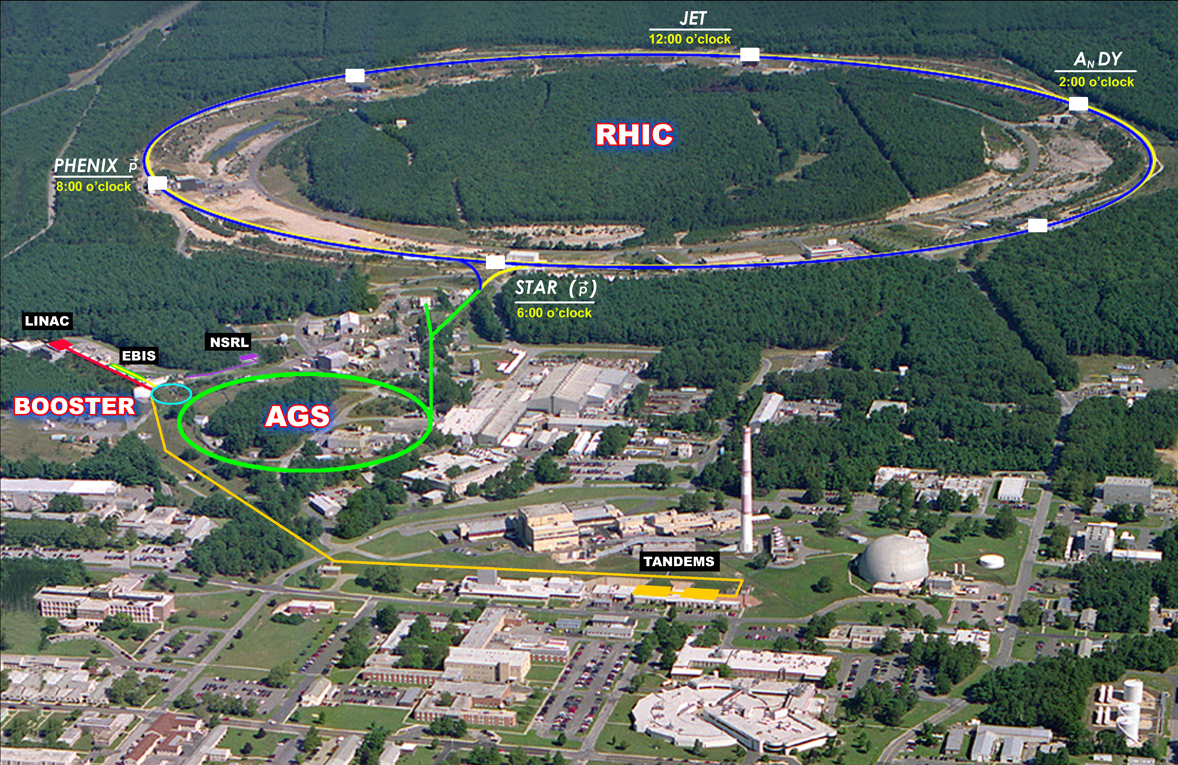 Future p-A: RHIC machine perspectiveWolfram Fischer
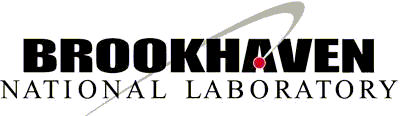 15 April 2013
Jet Quenching RBRC Workshop, BNL
[Speaker Notes: 14:30, 30 min]
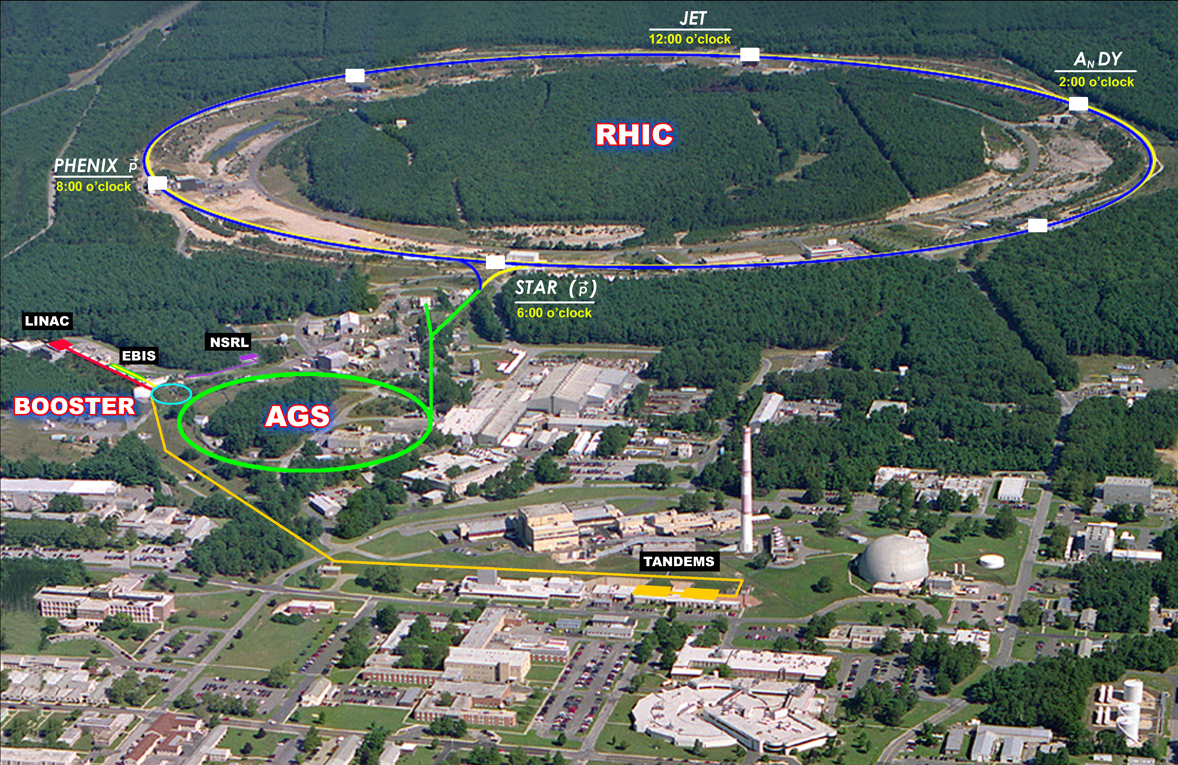 Relativistic Heavy Ion Collider1 of 2 ion colliders (other is LHC), only polarized p-p collider
2 superconducting 3.8 km rings
2 large experiments 
   100 GeV/nucleon ions up to U
 255 GeV polarized protons

Performance defined by
  1. Luminosity L
  2. Proton polarization P
  3. Versatility (species, E)
Wolfram Fischer
2
Content
What do we have for p+Au collisions?

What do we still need for p+Au collisions?

Luminosity projection
Wolfram Fischer
3
Delivered Integrated Luminosity and Polarization
--- RHIC-II performance is here ---
Heavy ion runs
Polarized proton runs
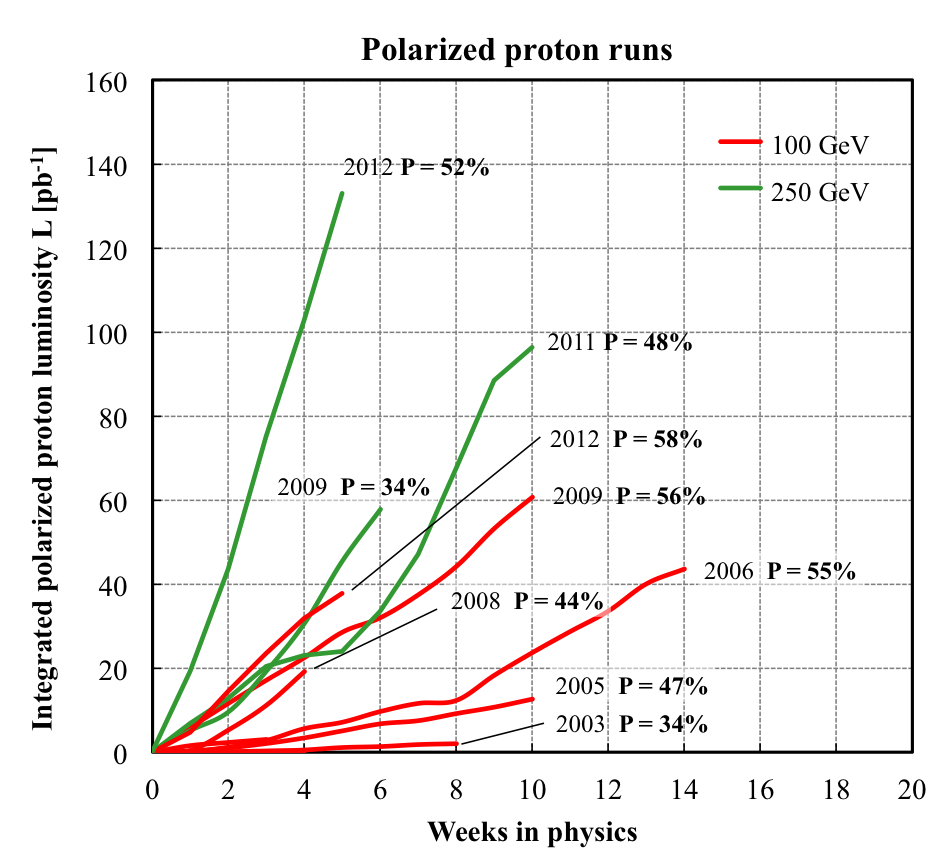 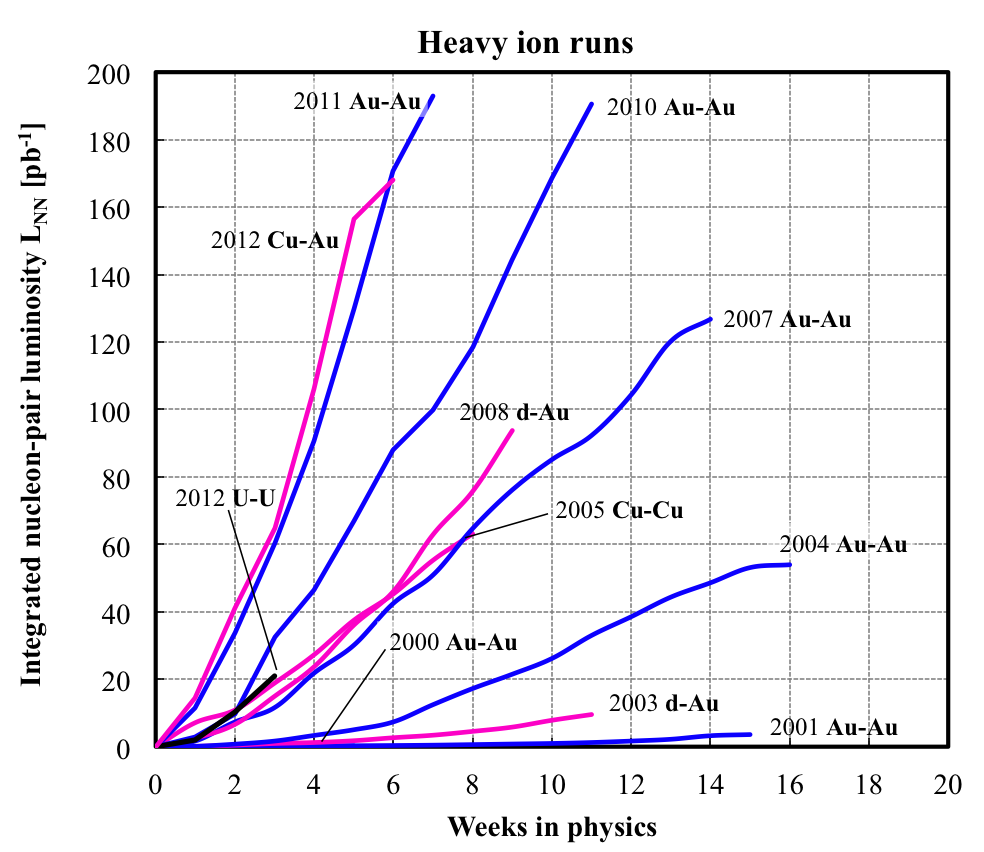 Integrated luminosity L [pb-1]
Integrated nucleon-pair luminosity LNN [pb-1]
Nucleon-pair luminosity: luminosity calculated with nucleons of nuclei treated independently; allows comparison of luminosities of different species; appropriate quantity for comparison runs.
RHIC luminosity and polarization goals
*Intensity and time-averaged polarization as measured by the H-jet. Luminosity-averaged polarizations, relevant in single-spin colliding beam experiments, are higher. For example, for intensity-averaged P = 48% and Rx = Ry = 0.2 (250 GeV, 2011), the luminosity-averaged polarization is P = 52%.
Asymmetric ion species under consideration in RHIC (to date)
proton-gold (p-Au)
not yet done, part of the design
requires moving IR6 and IR8 DX magnets horizontally by ~1 cm

deuteron-gold (d-Au)
operated in 2003 and 2008

copper-gold (Cu-Au)
operated in 2012

Polarized proton-polarized 3He (ph-3Heh)
likely request when 3Heh is available
RBRC Workshop on 3Heh at BNL, 28-30 September 2011
Wolfram Fischer
6
What do we have for p+Au collisions?
RHIC was designed for p+Au collisions
	Independent rings except DX magnets
	DX magnets movable (~1 shift)
With stochastic cooling initial Au beam size is at its maximum
	Allows for DX move in IR6 and IR8 only (~1 shift)
Solutions for lattice, injection and acceleration
	Lattice takes advantage of stochastic cooling
Machine with fast setup (beam-based feedbacks)
Experience with asymmetric collisions (d+Au, Cu+Au)

Proton beam with Nb = 2x1011, P = 55%	with upgrades (OPPIS): Nb = 3x1011, P = 65% 
Au beam with Nb = 1.3x109
	with upgrades (EBIS/Booster/AGS/RHIC): 2.0x109 (emittance?)
Wolfram Fischer
7
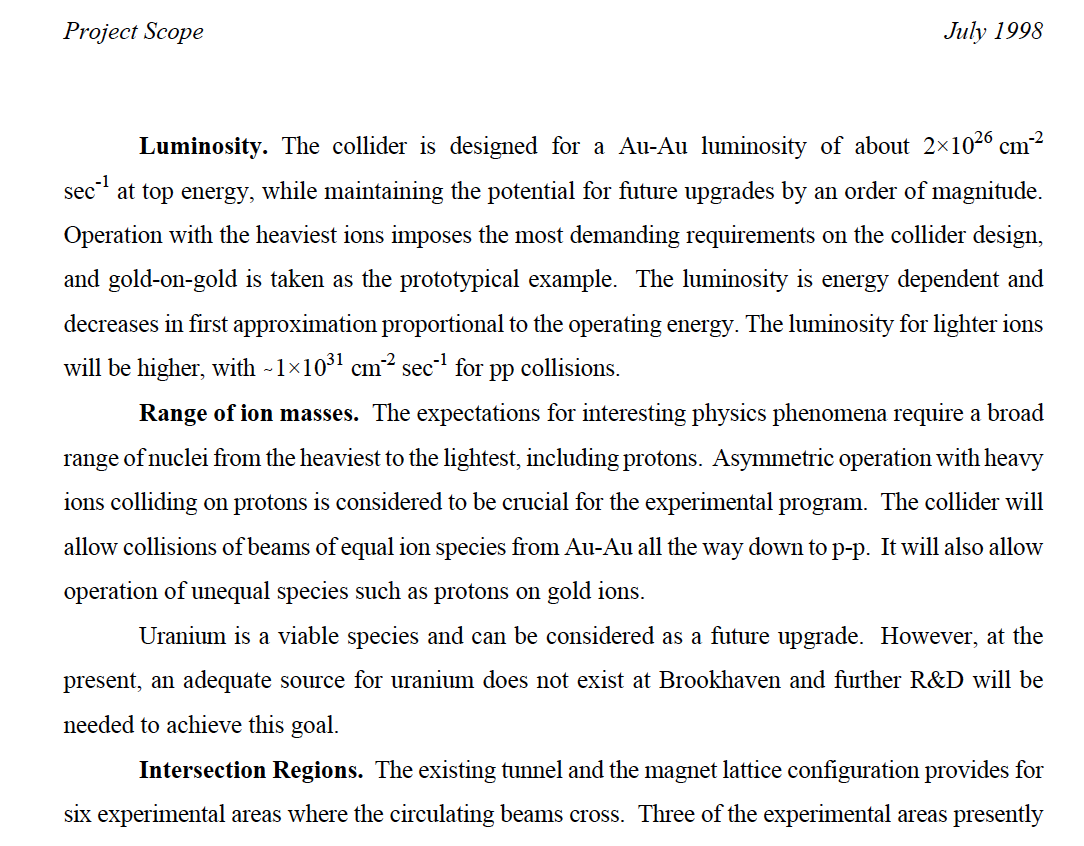 RHIC Design Manual
Run-11: Lavg = 30×1026cm-2s-1
Run-12: Lavg = 10.5×1031cm-2s-1 (with Pavg = 53%)
Wolfram Fischer
8
RHIC Design Manual (July 1998)
IR design with beam splitting DX dipoles first
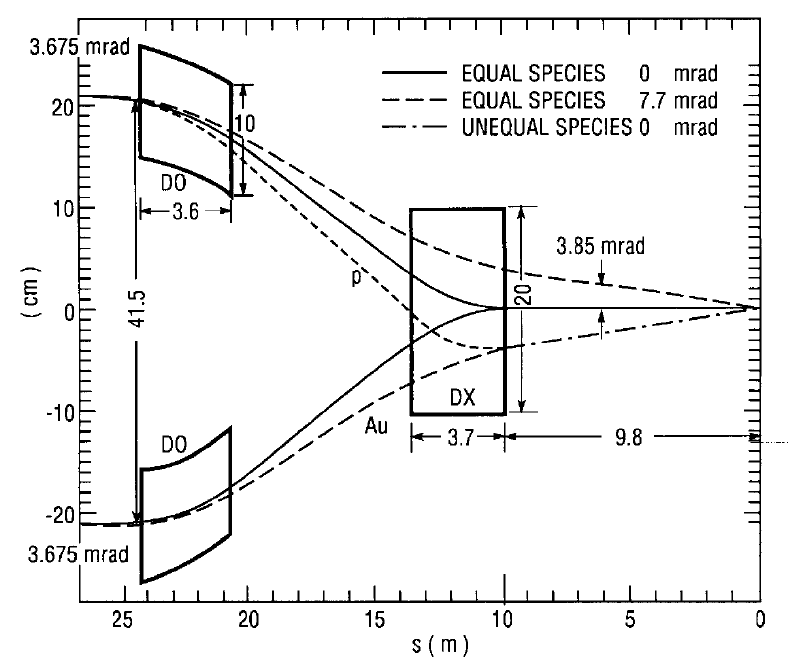 DX dipoles
Lmag = 3.7 m, Bmax = 4.3 T
large aperture (18 cm coil ID)
only magnets that need training (~5 for IR6/8 only)
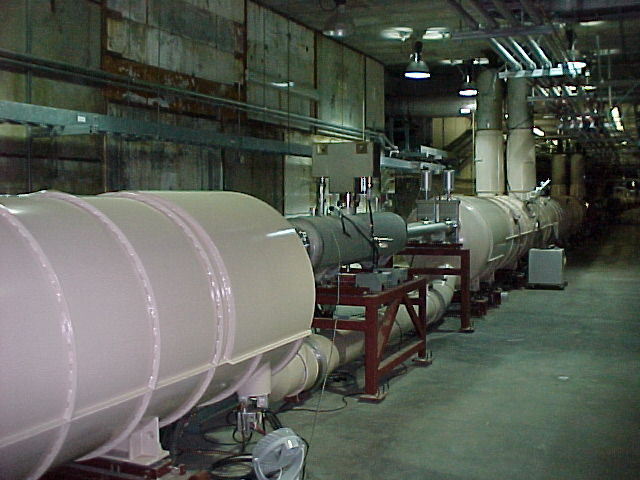 D0,Q1—Q3
DX dipole
Wolfram Fischer
9
[Speaker Notes: MAKE REAL CALCULATION FOR DX MOVE]
Now have full 3D stochastic cooling for heavy ions
longitudinal pickup
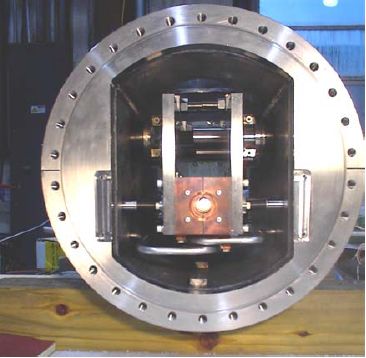 longitudinal kicker (closed)
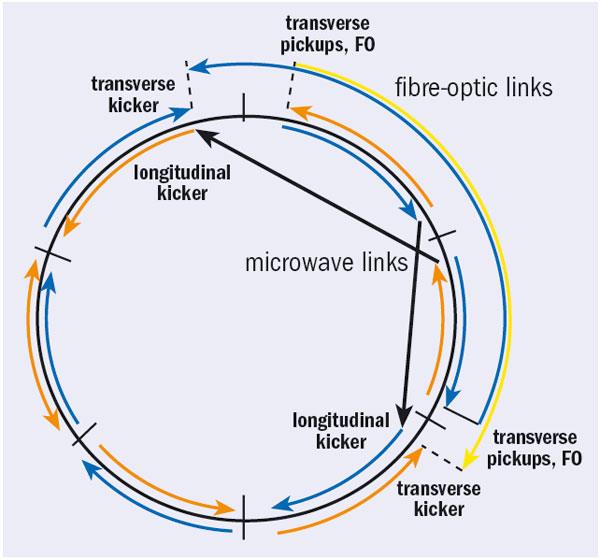 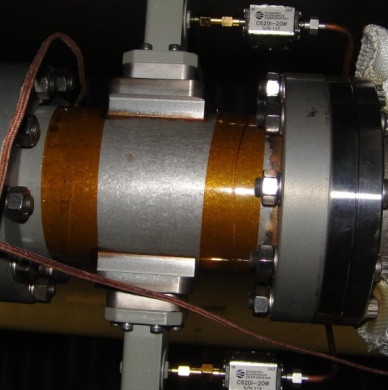 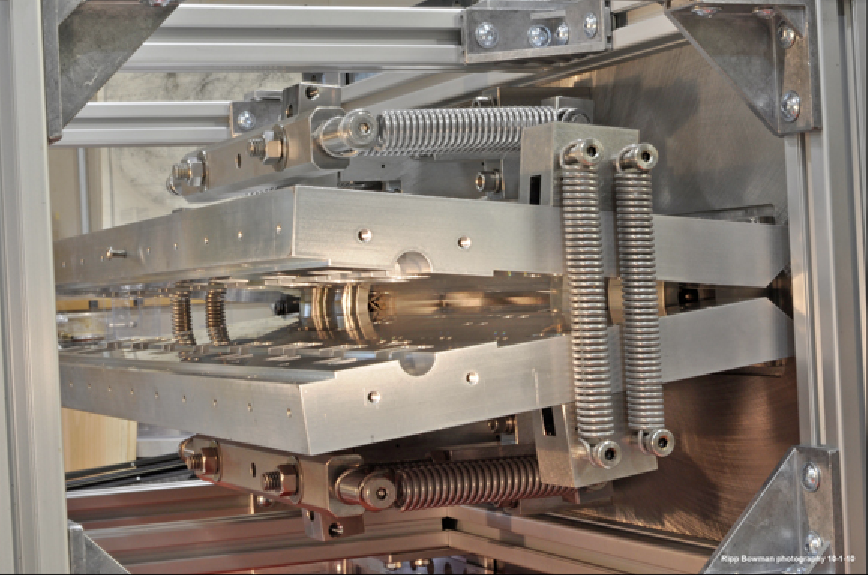 horizontal kicker (open)
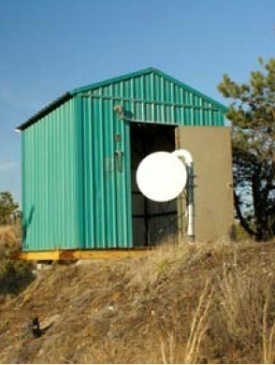 horizontal andvertical pickups
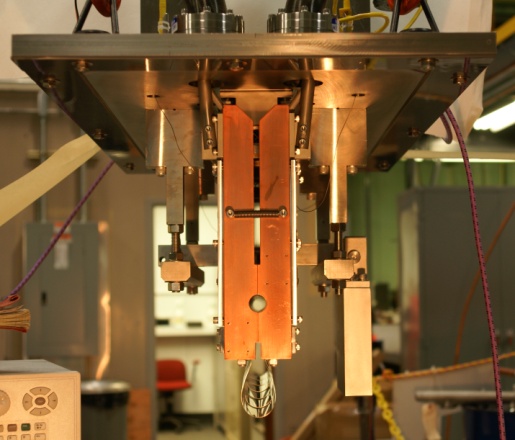 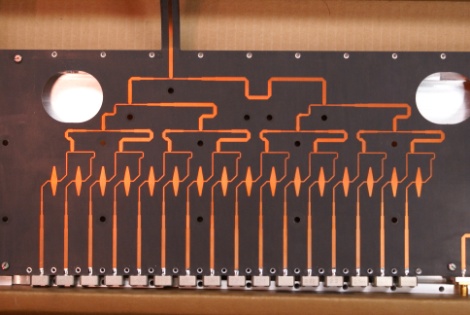 verticalkicker(closed)
5-9 GHz, cooling times ~1 h
M. Brennan, M. Blaskiewicz, F. Severino, PRL 100 174803 (2008);  PRSTAB, PAC, EPAC
Wolfram Fischer
10
[Speaker Notes: Frequency range: 5-8 GHz transverse, 6-9 GHz longitudinal]
Stochastic cooling in U—U operation
11
Mike Blaskiewicz C-AD
Cu-Au store – new mode in 2012
10%/h
Cu and Au have different - intrabeam scattering growth rates   (~Z4Nb/A2)  rIBS,Au ≈ 2x rIBS,Cu
- cooling rates    (~1/Nb)  rSC,Au ≈ 3x rSC,Cu
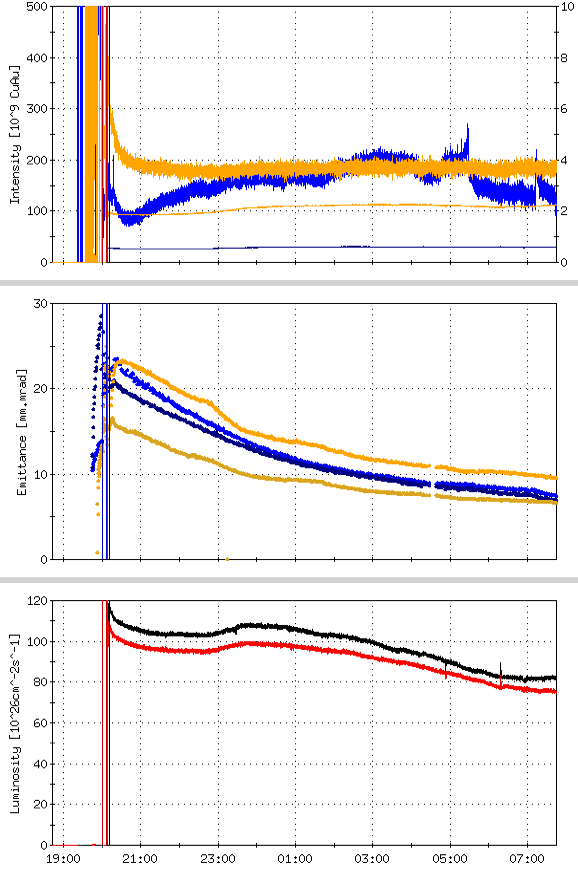 beam loss rates
25 mm.mrad
Stores start with large e after undergoing instabilityat transition

Possible with stochastic   cooling
Increase bunch intensity   until loss at transition
transverse emittances
120x1026cm-2s-1
luminosities
12
[Speaker Notes: Fillno 16991 06/15/12, last night]
p+Au easier with stochastic cooling
only need to accommodate initial Au emittances
sufficient to move IR6 and IR8 DX magnets
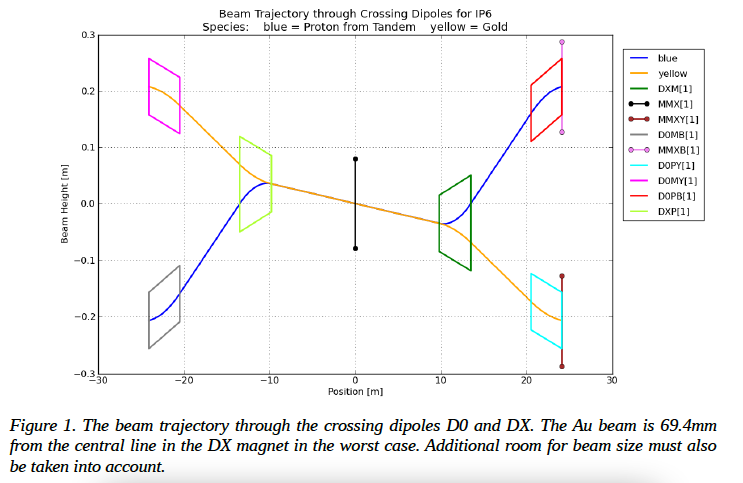 colliding IRmove DX by 1cm
S. Tepikian, D. Trbojevic, C-A/AP/447 (Jan. 2012)
Wolfram Fischer
13
p+Au easier with stochastic cooling
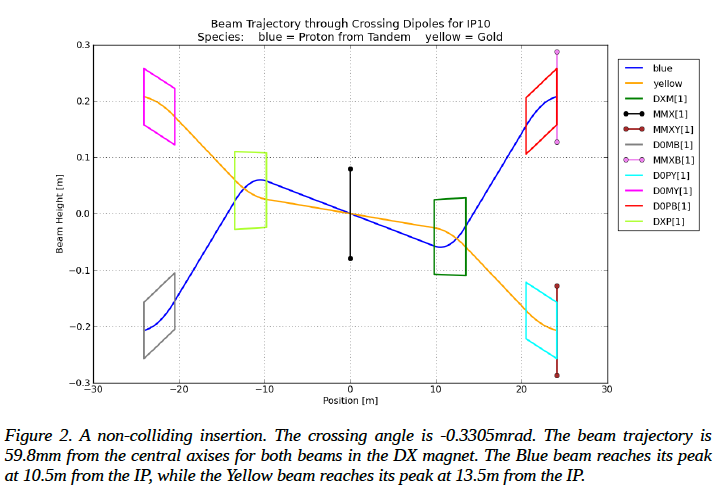 non-colliding IR
no DX move
S. Tepikian, D. Trbojevic, C-A/AP/447 (Jan. 2012)
Wolfram Fischer
14
Beam control improvement – feedbacks on ramp
0.3
M. Minty, A. Marusic et al.
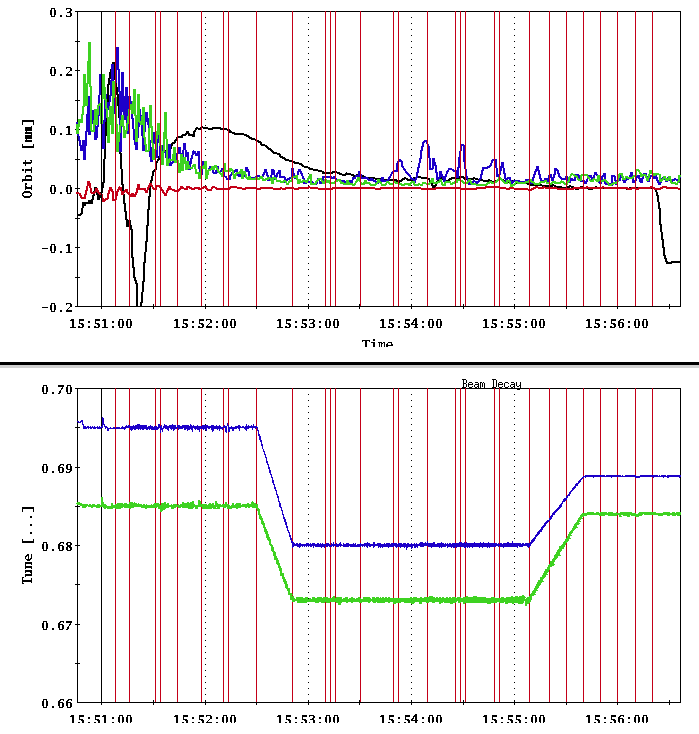 Blue orbits
x,yrms ≈ 20 mm ≈ 3% of rms size
xmean
xrms
Orbit [mm]
Orbit feedback on every ramp allows for 
Smaller yrms (smaller imperfection resonance strength)
Ramp reproducibility(have 24 h orbit variation)

Tune/coupling feedbackon every ramp allows for
Acceleration near Qy = 2/3(better P transmission compared to higher tune)
yrms
ymean
-0.2
0.7
Qx
Tune
Qy
DQy = 0.006
Qy = 2/3
0.66
Wolfram Fischer
15
[Speaker Notes: Fillno 15443, one of best stores]
Time-in-store as fraction of calendar time
85%
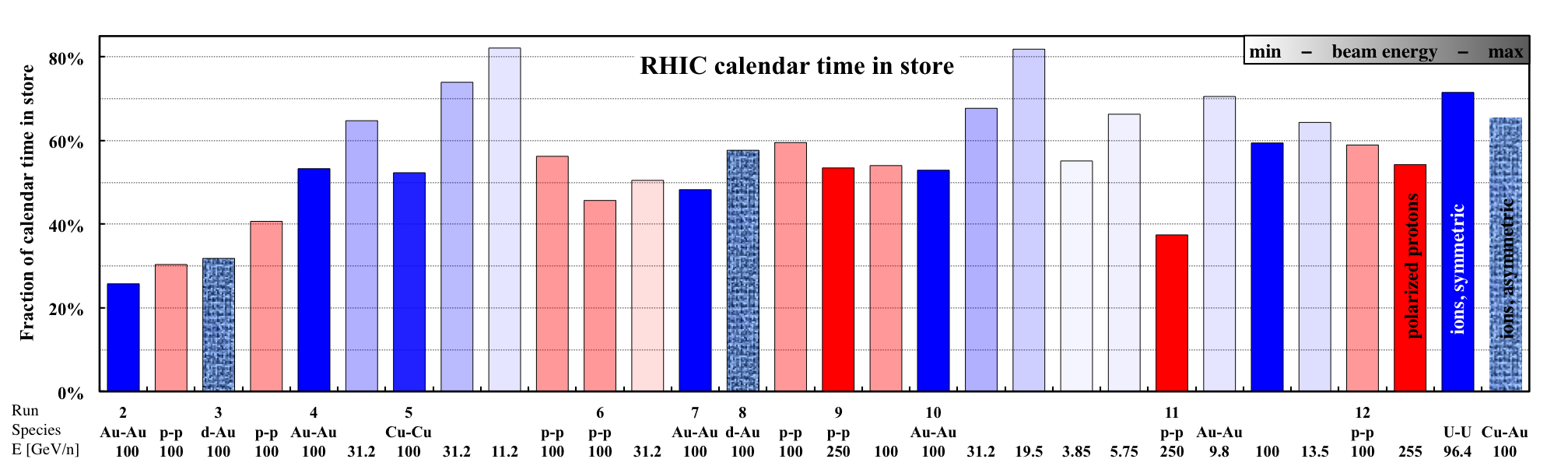 60%
Run-12 with low failure rates in all systems
Highest time-in-store ratios to dateeven with increased APEX time during 255 GeV protons, and few weeks per species

Have higher failure rates in Run-13 so far
Wolfram Fischer
16
What do we still need for p+Au?
Demonstrate DX move by 1 cm
	Can be done at end of Run-13
	Move for p beam in Yellow, Au beam in Blue	(different from d-Au)

If p beam in Blue is needed (and Au beam in Yellow)
	Modify vacuum pump stands in IR6 and IR8
	Modify shielding IR6 and IR8

Operate with new injection and acceleration scheme
	Inject and accelerate Au to intermediate level above transition	Then inject p and accelerate both beams
Ensure that luminosity can be measured
Study DX aperture and possible experimental background
Wolfram Fischer
17
Moving IR6 and IR8 DX magnets by 1cm
Bellows allow for 1 cm movement
Installed shielding creates tight spaces but acceptable	“6:00 the bellows and ion pump stand were swapped 	to make space for the shielding, … cannot be moved 	because of the ion 	pump stand” (M. Mapes)
Easier to have p in Yellow, Au in Blue (different from d-Au!)
=> Clear preference for Au beam in Yellow ring.
(Workshop on Physics of p+A Collisioins in RHIC, 7-9 Jan 2013)

Can be done in ~ 1 shifts (i.e. during a run) when properly prepared in previous shut-down
Wolfram Fischer
18
p+Au injection and acceleration
maintains same frev for both beams
Lorentzfactor g
collision p+Au
107.4
injection p
store Au (close to gtr)
acceleration p, Au
injection Au
25.4
10.5
acceleration Au (cross transition)
time
Note: now tolerate ion beam instabilities at transition to obtain higher intensity          (can be cooled down again), not possible with p+Au since have smaller          aperture available
Wolfram Fischer
19
ZDC Lumi Monitor Acceptance (M. Bai)
The 3.58 mrad common angle through IP for head-on collisions can blind the ZDC detector right behind DX magnet
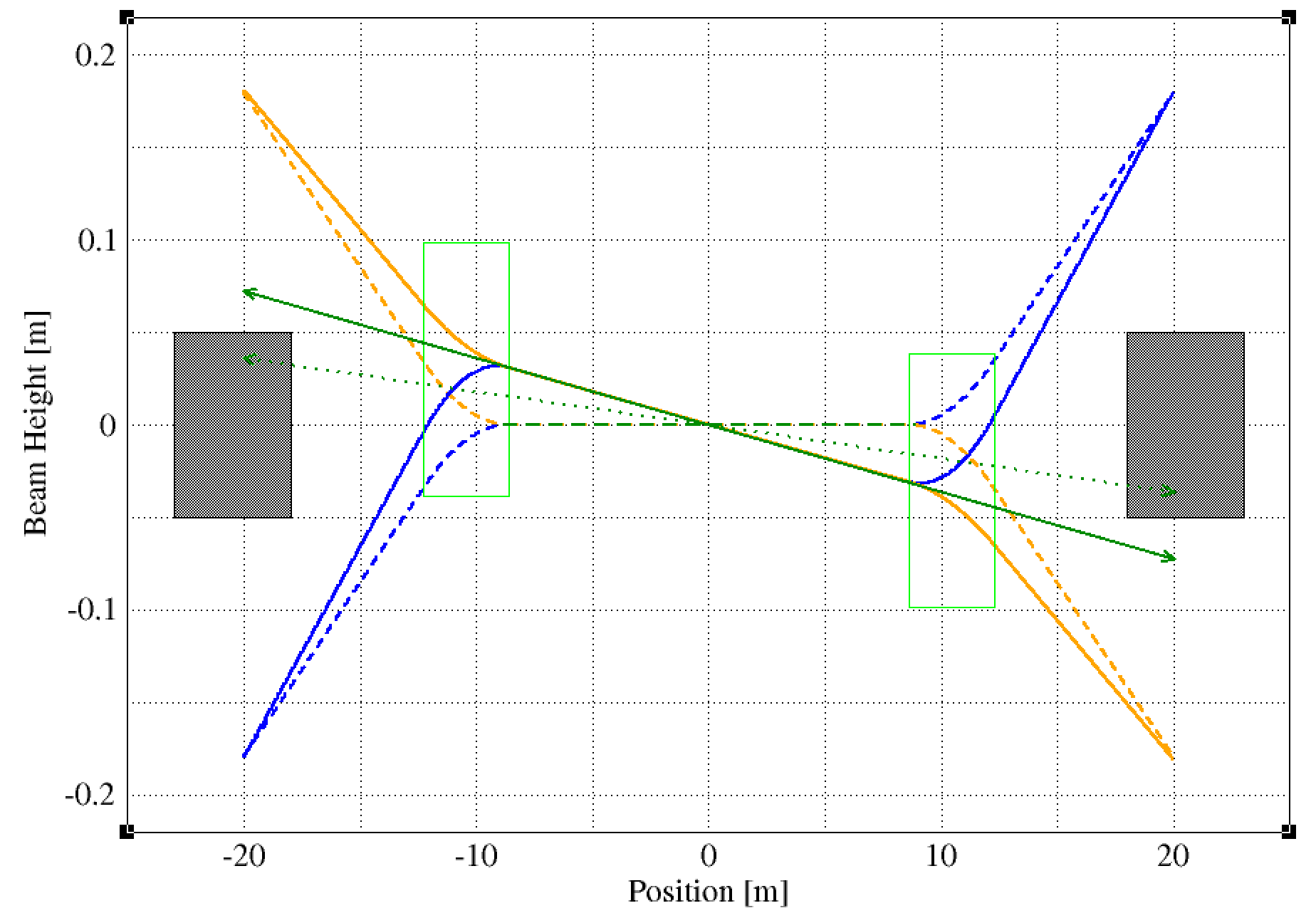 Au
p
neutron
DX
ZDC
ZDC
DX
neutron
p
Au
ZDC Lumi Monitor Acceptance (M. Bai)
Layout between DX and D0
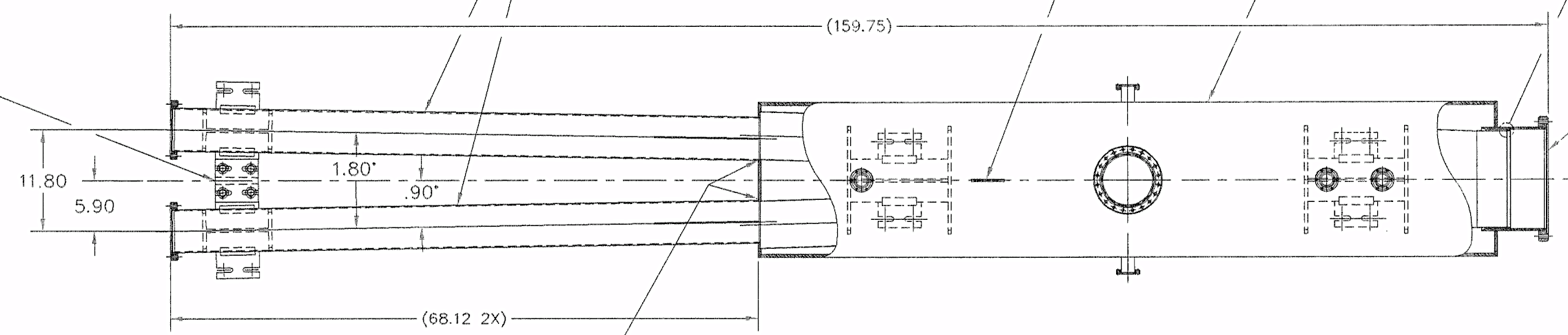 DX magnet
D0 magnet
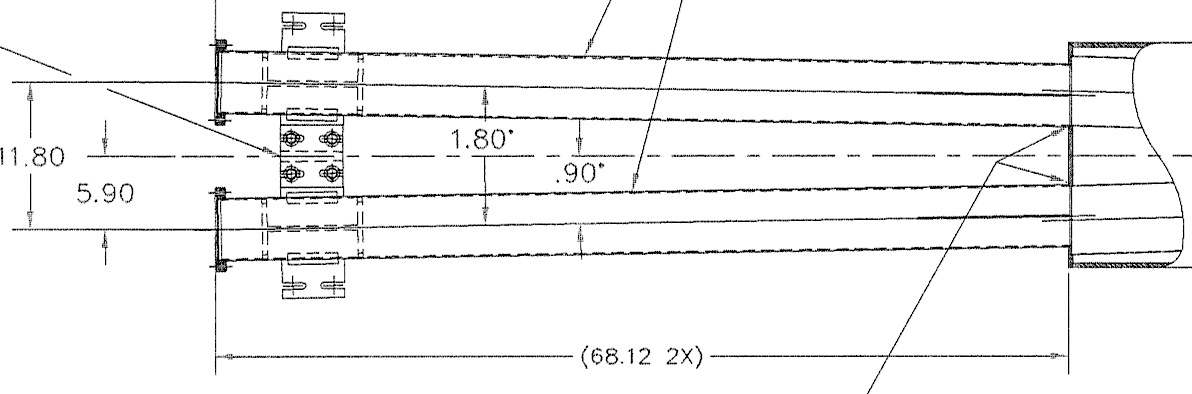 Move ZDC downstream?
neutron
ZDC
ZDC Lumi Monitor Acceptance (M. Bai)
If not enough room to move ZDC downstream, need to find a way to reposition ZDC
move not only DX magnet but also the beam pipe between DX and D0
Difficult  but could be explored
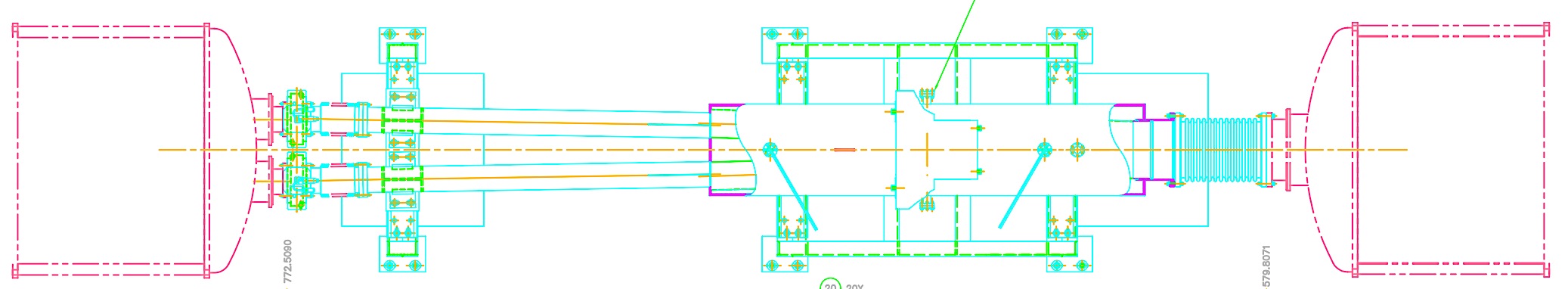 4/14/13Feb. 3-10
29th Winter Workshop on Nuclear Dynamics
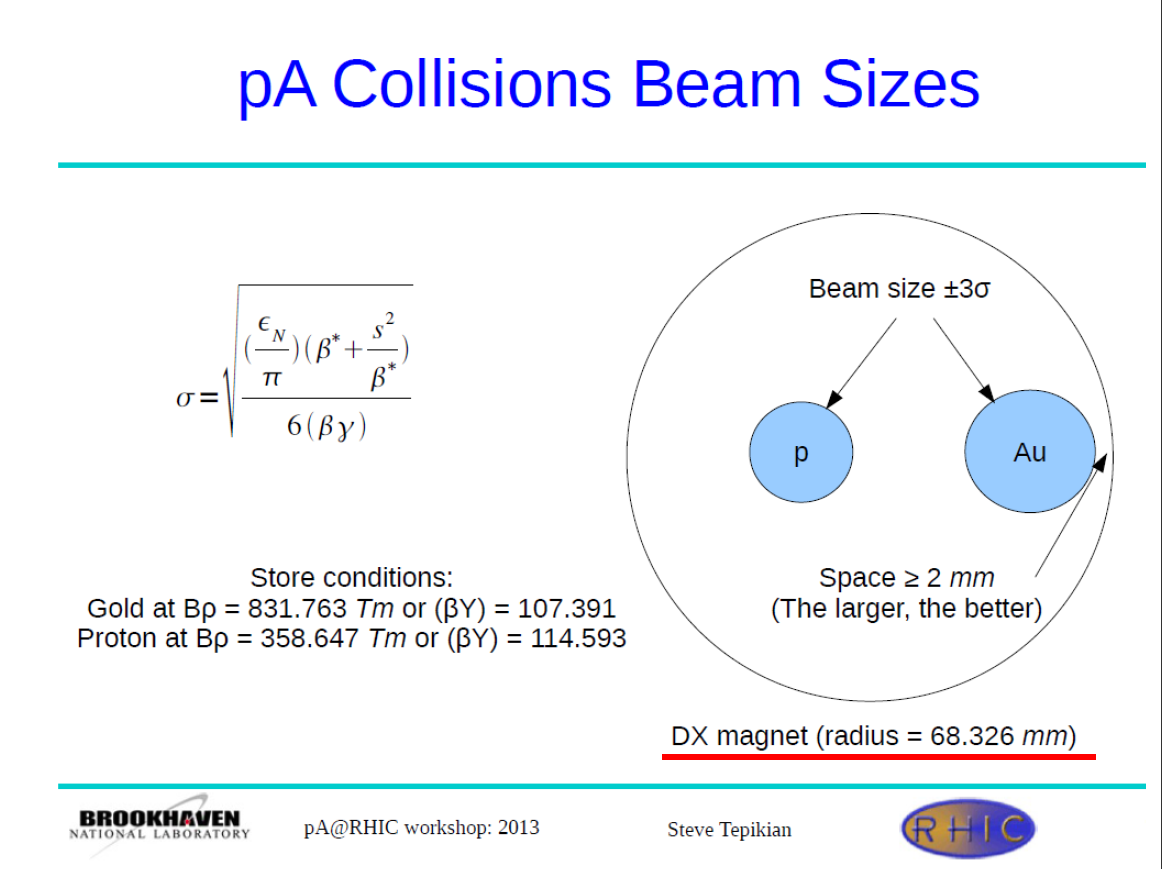 DX aperture measurement with beam,  		Y. Luo, A. Marusic, S. Tepikian 
							                  04/10/13
Wolfram Fischer
23
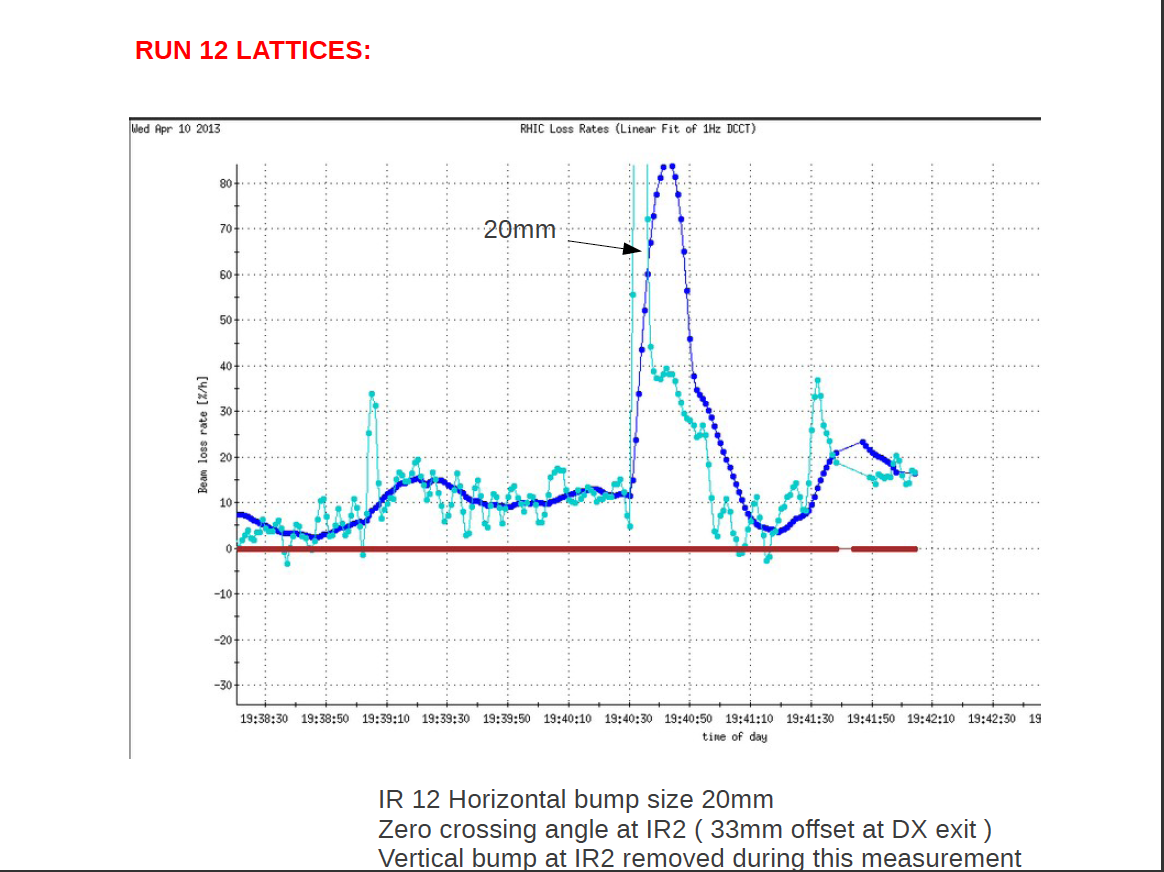 DX aperture measurement with beam,  		Y. Luo, A. Marusic, S. Tepikian 
							                  04/10/13
Analysis pending.
Wolfram Fischer
24
Asymmetric collisions (p+Au)
p+Au energies: 	100.8 GeV p on 100.0 GeV/nucleon Au (gp = gAu = 107.4)
For energy scan need to match Lorentz factor g of both beams
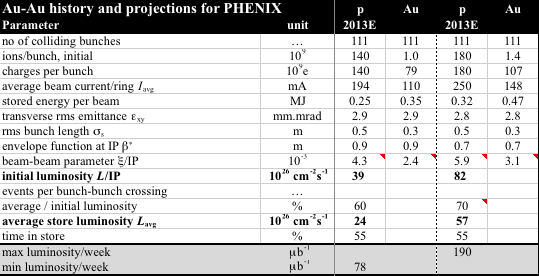 LNN/week, min/max                              pb-1         15                  37
25
Summary
p+Au is possible	max energy 100 GeV/nucleon for both beams
Stochastic cooling for ion beams helps:	DX move only in IR6 & IR8, no Au beam growth
DX move in ~1 shifts	possible upgrade for pp2pp in IR6 requires change of DX bellows	will reduce flexibility, cannot move DX magnets during run
New injection/acceleration scheme	store Au beam above transition for ~15 min

Luminosity estimate based on p beam available (anticipated),and Au beam available (anticipated)
	LNN = 15 pb/week min (now)	LNN = 37 pb/week max (few years)
Wolfram Fischer
26